Anatomy & Physiology of Endocrine System
Oleh : Faik Agiwahyuanto
Pengantar EndokrinMekanisme endokrin & sarafAnatomi dari Endokrin sistemFisiologi dari Endokrin sistem
Apa Saja Pokok Bahasannya ???
2
May 6, 2019
©faik.agiwahyuanto@dsn.dinus.ac.id
Endokrin dan Hormon ???
3
May 6, 2019
©faik.agiwahyuanto@dsn.dinus.ac.id
Struktur Kelenjar Endokrin
4
May 6, 2019
©faik.agiwahyuanto@dsn.dinus.ac.id
Pengaturan Sekresi Hormon
5
May 6, 2019
©faik.agiwahyuanto@dsn.dinus.ac.id
6
May 6, 2019
©faik.agiwahyuanto@dsn.dinus.ac.id
Kelenjar Endokrin & Eksokrin
7
May 6, 2019
©faik.agiwahyuanto@dsn.dinus.ac.id
Fungsi Sistem Endokrin
8
May 6, 2019
©faik.agiwahyuanto@dsn.dinus.ac.id
Macam Organ pada Kelenjar Endokrin
9
May 6, 2019
©faik.agiwahyuanto@dsn.dinus.ac.id
Letak Anatomis dan Fisiologi Secara Umum
10
May 6, 2019
©faik.agiwahyuanto@dsn.dinus.ac.id
Kelenjar Hipofisis
Kelenjar hipofisis (pituitary)  master of gland = kelenjar pengendali & pengatur kegiatan lainnya.
Bentuk kelenjar = bulat, kecil, diameter 1,3cm,
Hipofisis dibagi 3 = anterior (bagian atas), posterior (Bawah), dan pars intermedeia (bagian tengah)
11
May 6, 2019
©faik.agiwahyuanto@dsn.dinus.ac.id
Hipofisis Lobus Anterior
Hormon yg dihasilkan oleh Hipofisis Lobus Anterior :
Hormon STH
Hormon Pertumbuhan (GH)
Hormon Tirotropin (TSH)
Hormon ACTH
Hormon PRL dan LTH
Hormon Gonadrotropin (wanita)
Hormon Gonadrotropin (Pria)
12
May 6, 2019
©faik.agiwahyuanto@dsn.dinus.ac.id
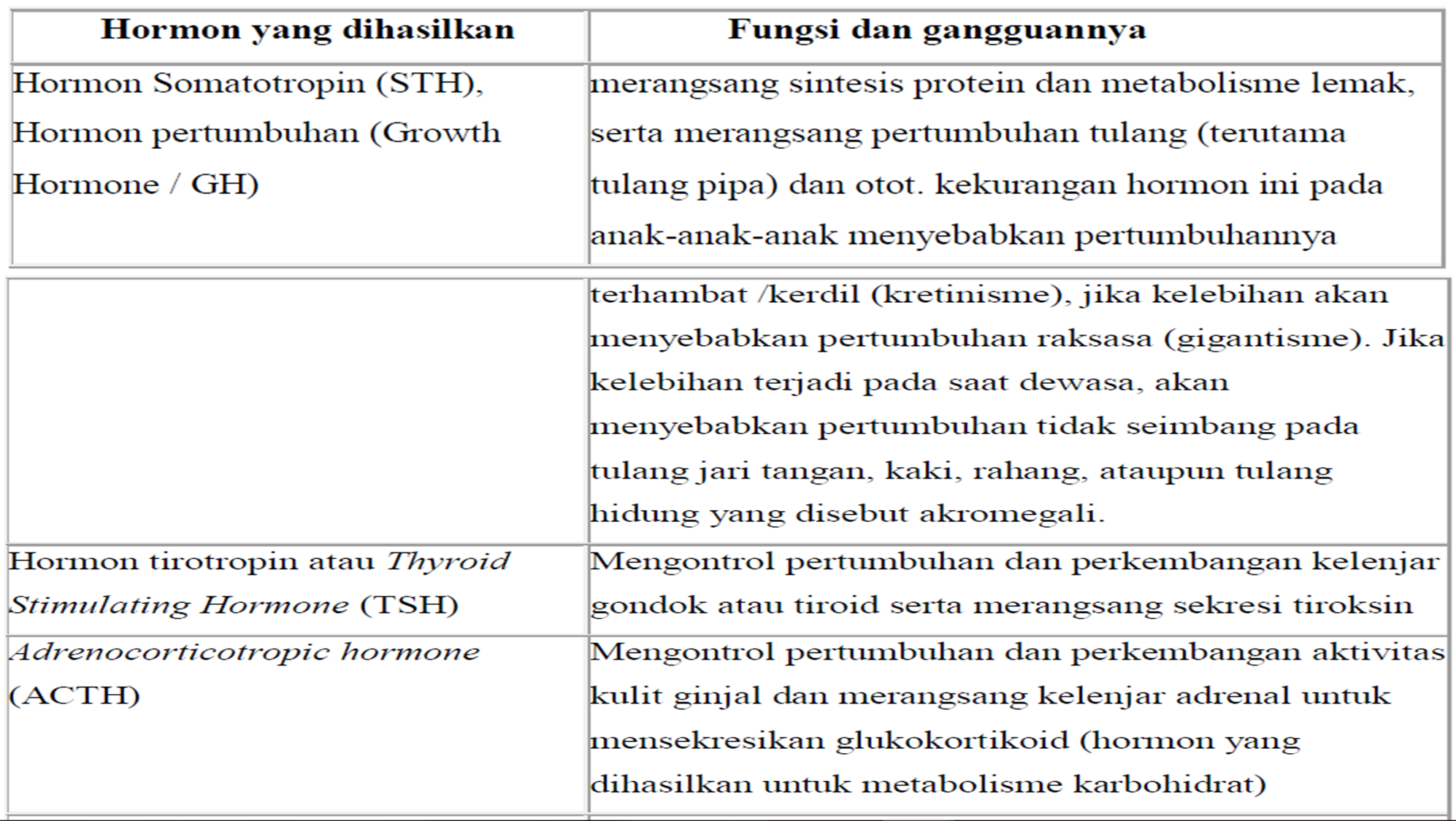 13
May 6, 2019
©faik.agiwahyuanto@dsn.dinus.ac.id
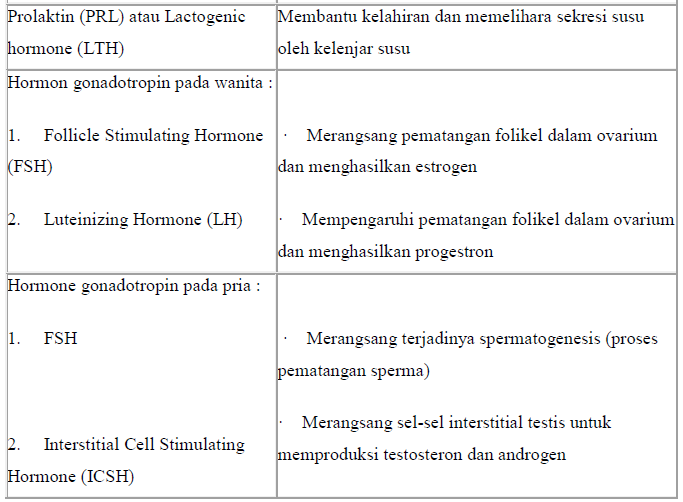 14
May 6, 2019
©faik.agiwahyuanto@dsn.dinus.ac.id
Hipofisis Pars Media
15
May 6, 2019
©faik.agiwahyuanto@dsn.dinus.ac.id
Hipofisis Lobus Posterior
16
May 6, 2019
©faik.agiwahyuanto@dsn.dinus.ac.id
Karakteristik Sistem Endokrin
17
May 6, 2019
©faik.agiwahyuanto@dsn.dinus.ac.id
18
May 6, 2019
©faik.agiwahyuanto@dsn.dinus.ac.id
Peran Hipotalamus & Kelenjar Hipofise dlm tubuh
Aktifitas endokrin dikontrol secara langsung & tdk langsung oleh hipotalamus  yg menghubungkan sistem persarafan dgn sistem endokrin.
Dalam berespon terhadap input area lain dlm otak & dari hormon dlm darah, neuron dlm hipotalamus mensekresi beberapa hormon “realising & inhibiting”
Hipotalamus sbg bagian dari sistem endokrin mengontrol sintesa & sekresi hormon2 hipofise  Hipofise anterior dikontrol oleh kerja hormonal & hipofise posterior dikontrol oleh kerja saraf.
Hormon hipofise yg mengatur sekresi hormon dari kelenjar lain disebut hormon tropik.
Kelenjar yg dipengaruhi oleh hormon disebut kelenjar target.
19
May 6, 2019
©faik.agiwahyuanto@dsn.dinus.ac.id
Sistem Umpan Balik Hormonal
Kadar hormon dlm darah jg dikontrol oleh umpan balik negatif   ketika kadar hormon mencukupi untuk hasilkan efek yg dimaksudkan  kenaikan kadar hormon lebih jauh dicegah oleh umpan balik negatif.
Peningkatan kadar hormon mengurangi perubahan awal yg memicu pelepasan hormon
Kadar substansi dlm darah selain hormon juga memicu pelepasan hormon & dikontrol melalui sistem umpan balik
Pelepasan insulin dari Pulau Langerhans di pankreas oleh kadar glukosa dara
20
May 6, 2019
©faik.agiwahyuanto@dsn.dinus.ac.id
Aktivasi Sel-Sel Target
21
May 6, 2019
©faik.agiwahyuanto@dsn.dinus.ac.id
Hormon ADH (Anti Diuretik Hormone)
22
May 6, 2019
©faik.agiwahyuanto@dsn.dinus.ac.id
Thyroid
Kelenjar yang terdapat di leher bagian depan di sebelah bawah jakun dan terdiri dari dua buah lobus. 
Kelenjar tiroid menghasilkan dua macam hormon yaitu tiroksin (T4) dan Triiodontironin (T3). 
Hormon ini dibuat di folikel jaringan tiroid dari asam amino (tiroksin) yang mengandung yodium. Yodium secara aktif di akumulasi oleh kelenjar tiroid dari darah. Oleh sebab itu kekurangan yodium dalam makanan dalam jangka waktu yang lama mengakibatkan pembesaran kelenjar gondok hingga 15 kali. 
Hormon yg dihasilkan dari kelenjar Tiroid :
Hormon Tiroksin : mengatur metabolisme, tumbang, kegiatan sistem saraf
Triidontironin : mengatur metabolisme, tumbang, kegiatan sistem saraf
Kalsitonin : Menurunkan kadal Ca dlm darah dgn cara mempercepat absorbsi Ca oleh tulang.
23
May 6, 2019
©faik.agiwahyuanto@dsn.dinus.ac.id
Paratiroid
Berjumlah empat buah terletak di belakang kelenjar tiroid 
Kelenjar ini menghasilkan parathormon (PTH) yang berfungsi untuk mengatur konsentrasi ion kalsium dalam cairan ekstraseluler dengan cara mengatur : absorpsi kalsium dari usus, ekskresi kalsium oleh ginjal, dan pelepasan kalsium dari tulang. 
Hormon paratiroid meningkatkan kalsium darah dengan cara merangsang reabsorpsi kalsium di ginjal dan dengan cara penginduksian sel–sel tulang osteoklas untuk merombak matriks bermineral pada osteoklas untuk merombak matriks bermineral pada tulang sejati dan melepaskan kalsium ke dalam darah 
Fungsi Paratiroid = Mengatur metabolisme Fosfor & kadar Ca darah
24
May 6, 2019
©faik.agiwahyuanto@dsn.dinus.ac.id
Kelenjar Adrenal (Anak Ginjal)
25
May 6, 2019
©faik.agiwahyuanto@dsn.dinus.ac.id
Fisiologi Adrenal Gland
26
May 6, 2019
©faik.agiwahyuanto@dsn.dinus.ac.id
Mekanisme Kerja Adrenal Gland
27
May 6, 2019
©faik.agiwahyuanto@dsn.dinus.ac.id
Hormon pada Kelenjar Pankreas
28
May 6, 2019
©faik.agiwahyuanto@dsn.dinus.ac.id
Fisiologi Kelenjar Pankreas
29
May 6, 2019
©faik.agiwahyuanto@dsn.dinus.ac.id
Kelenjar Gonad (Kelenjar Kelamin)
30
May 6, 2019
©faik.agiwahyuanto@dsn.dinus.ac.id
Hormon Estrogen pada Kelenjar Gonad Betina
31
May 6, 2019
©faik.agiwahyuanto@dsn.dinus.ac.id
Siklus Menstruasi
32
May 6, 2019
©faik.agiwahyuanto@dsn.dinus.ac.id
Kelenjar Gonad Pria
33
May 6, 2019
©faik.agiwahyuanto@dsn.dinus.ac.id
Soal Individu
1. Apa Beda sistem endokrin & kelenjar endokrin
2. Apa definisi hormon & Kemana hormon dibawa setelah disekresikan?
3. Jelaskan pengaturan sekresi hormon :
	a. kelenjar sbg reseptor
	b. pengeluaran hormon melalui CNS (Cells Nervous System)
	c. Sekresi hormon melalui rangsang saraf
	d. Hormon diproduksi melalui rangsang tidak langsung dari saraf 
4. Apa beda kelenjar endokrin & eksokrin ?
5. Gambarkan anatomi kelenjar endokrin !
6. Bikin fisiologis hormon baik dari hipofisis anterior, posterior, maupun pars media !
34
May 6, 2019
©faik.agiwahyuanto@dsn.dinus.ac.id
Thankyou
Faik Agiwahyuanto
Universitas Dian Nuswantoro Semarang
faik.agiwahyuanto@dsn.dinus.ac.id
62-811 2700925